Physical Features of EarthUnit 2, Lesson 4
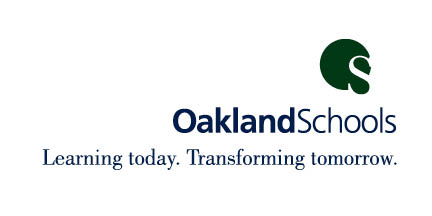 1
What map projection do you think this is?  

How do you know?
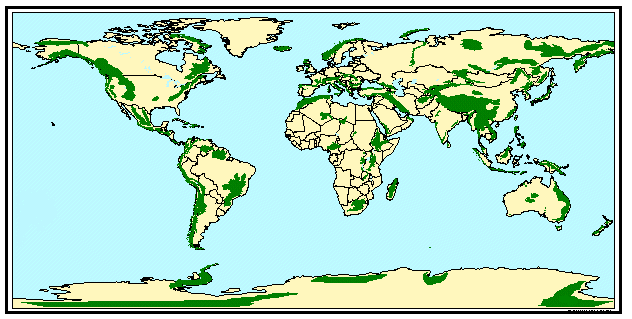 While this map does have some similarities to both the Mercator and Robinson projections, it is still another type of projection you haven’t learned about yet.  

This is called an equirectangular projection.
Map 1
2
[Speaker Notes: Mountains of the World. 25 July 2012. http://www.staff.amu.edu.pl/~zbzw/glob/glob20aa.htm]
Respond in writing:
What physical feature do you think is being shown on map 1?
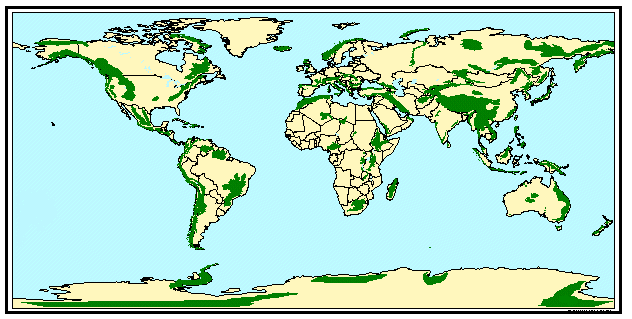 What evidence do you have for thinking so?
Map 1
3
[Speaker Notes: Mountains of the World. 25 July 2012. http://www.staff.amu.edu.pl/~zbzw/glob/glob20aa.htm]
Mountains of the World
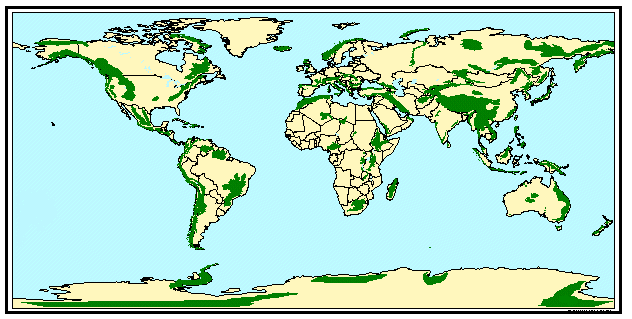 How many guessed that right?

Let’s share your supporting evidence.
Map 1
4
[Speaker Notes: Mountains of the World. 25 July 2012. http://www.staff.amu.edu.pl/~zbzw/glob/glob20aa.htm]
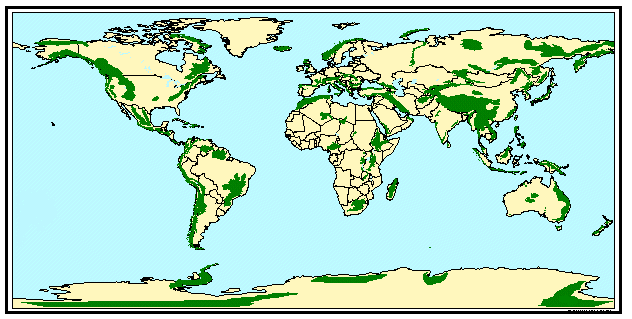 Can you identify any spatial patterns you see?  
(In other words,  how would you describe 
where the mountains are on Earth?)  

			 Turn and talk at your table about your 					  description of the location 
                           of mountains on Earth.
5
Describe what you see on this map.
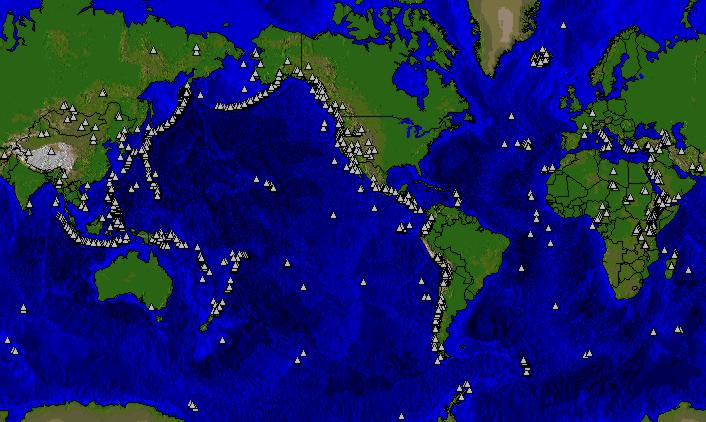 Map 2
6
[Speaker Notes: Volcanoes of the World. 25 July 2012. http://www.staff.amu.edu.pl/~zbzw/glob/glob28d2.htm]
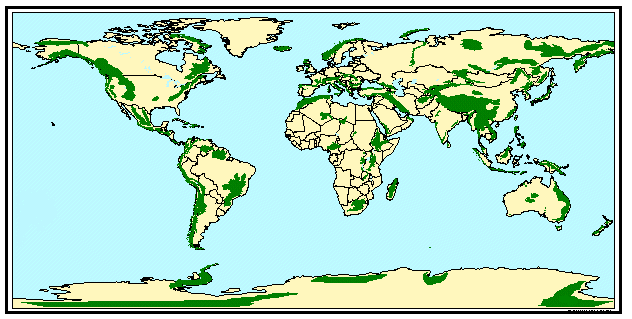 Compare this map to the previous map. 

How is the new map different from the previous map?  

Did you notice 
the centers of the 
maps differ?
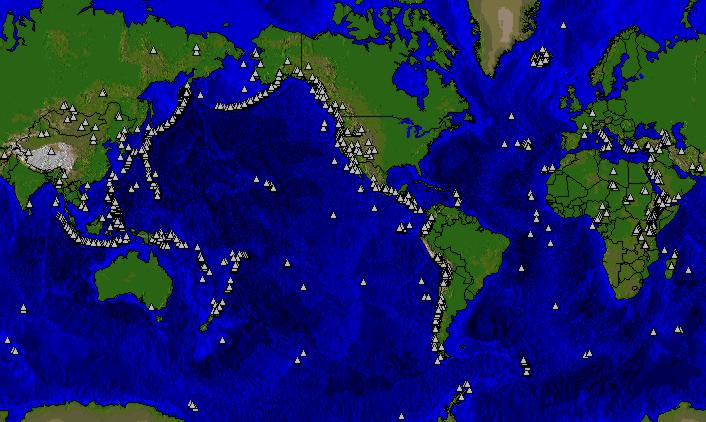 7
Respond in writing:
What physical feature do you think is being shown on map 2?
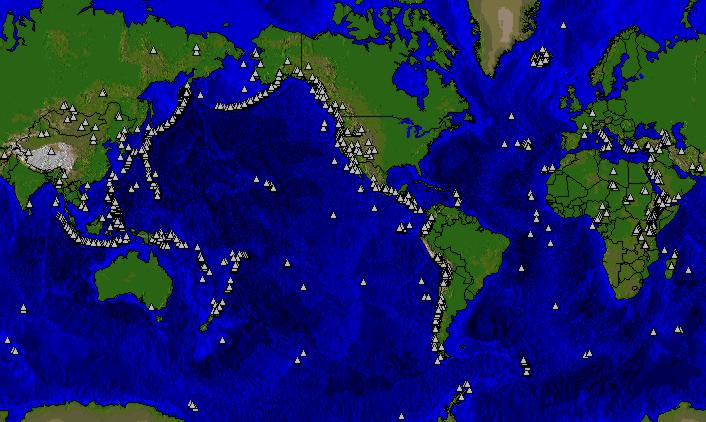 What evidence do you have for thinking so?
Map 2
8
[Speaker Notes: Volcanoes of the World. 25 July 2012. http://www.staff.amu.edu.pl/~zbzw/glob/glob28d2.htm]
Volcanoes of the World
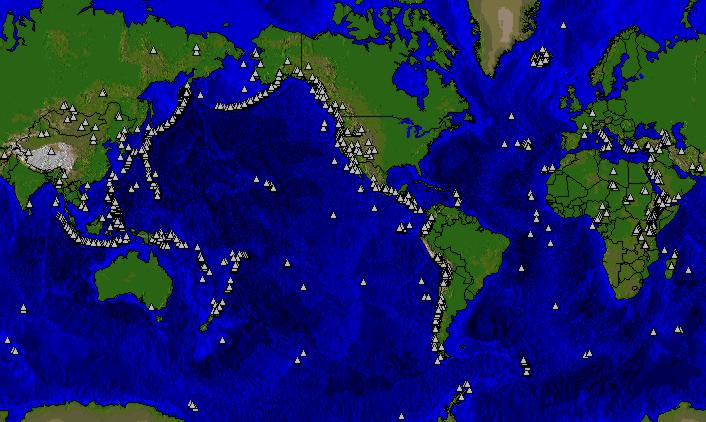 How many guessed that right?

Let’s share your supporting evidence.
Map 2
9
[Speaker Notes: Volcanoes of the World. 25 July 2012. http://www.staff.amu.edu.pl/~zbzw/glob/glob28d2.htm]
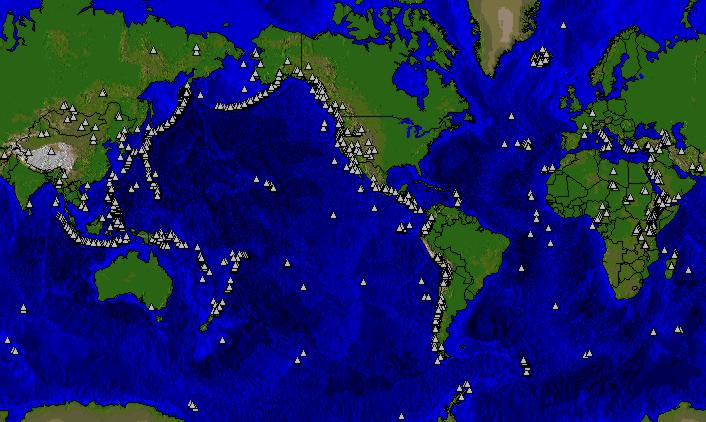 Can you identify any spatial patterns you see?  
(In other words,  how would you describe 
where the volcanoes are on Earth?)  

			 Turn and talk at your table about your 					  description of the location 
                           of volcanoes on Earth.
10
Why are the spatial patterns of these two physical 
features so similar? 

Are there connections between mountains and volcanoes? 

Are mountains and volcanoes always found together?  Why do you think this is so?

Can there be a mountain without a volcano? Can there be a volcano without a mountain?
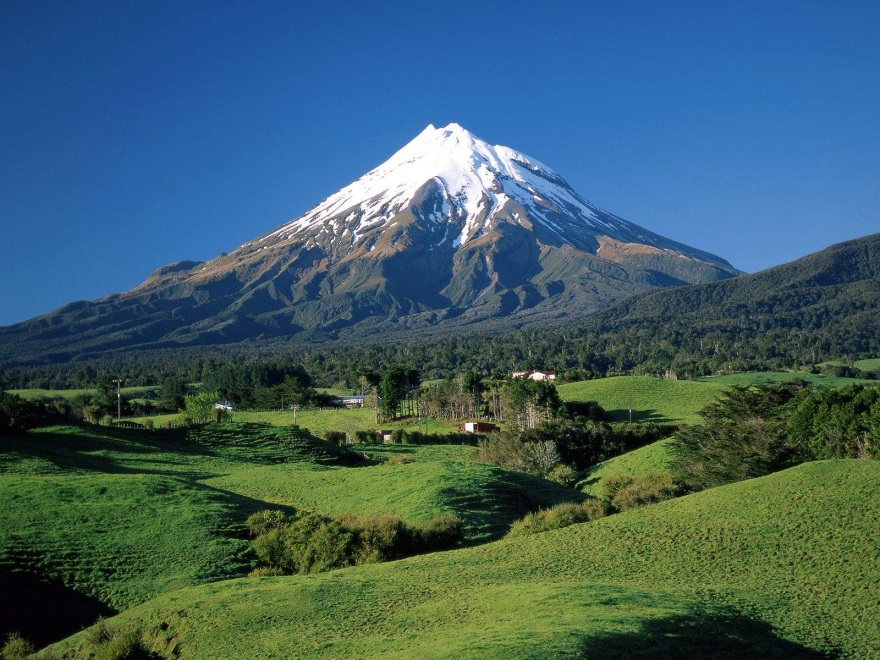 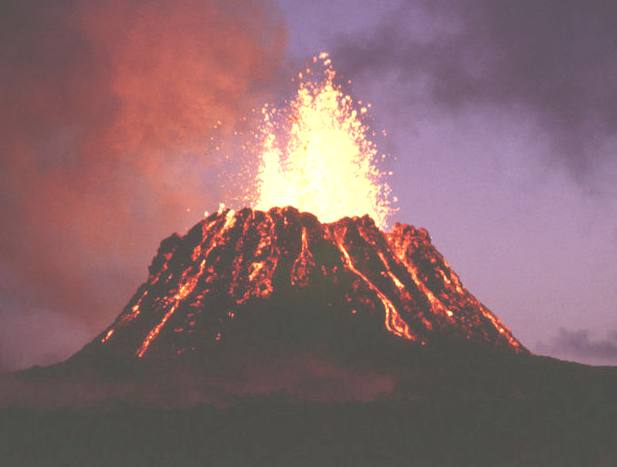 11
Respond in writing:
What physical feature do you think is being shown on this map?
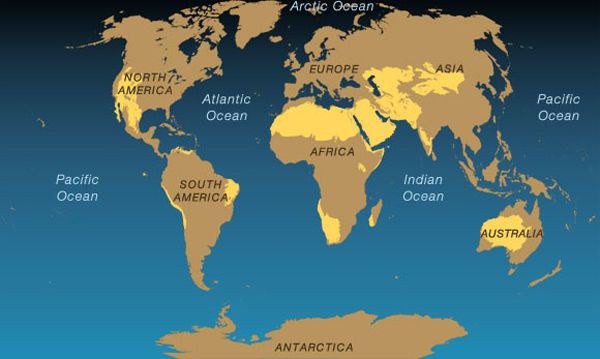 What evidence do you have for thinking so?
Map 3
12
[Speaker Notes: Deserts of the World. 6 August 2012. http://environment.nationalgeographic.com/environment/habitats/desert-map/]
Deserts of the World
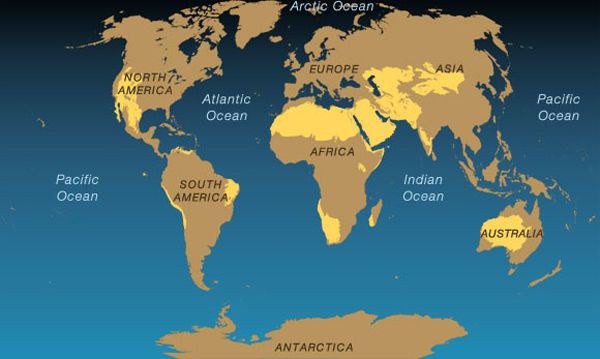 How many guessed that right?

Let’s share your supporting evidence.
Map 3
13
[Speaker Notes: Deserts of the World. 6 August 2012. http://environment.nationalgeographic.com/environment/habitats/desert-map/]
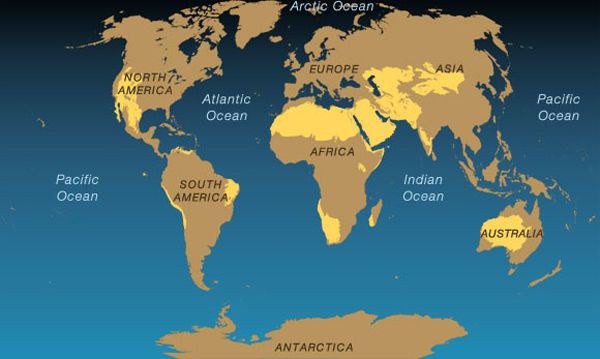 Can you identify any spatial patterns you see?  
(In other words,  how would you describe 
where the deserts are on Earth?)  

			 Turn and talk at your table about your 					  description of the location 
                           of deserts on Earth.
14
Respond in writing:
What physical feature do you think is being shown on map 4?
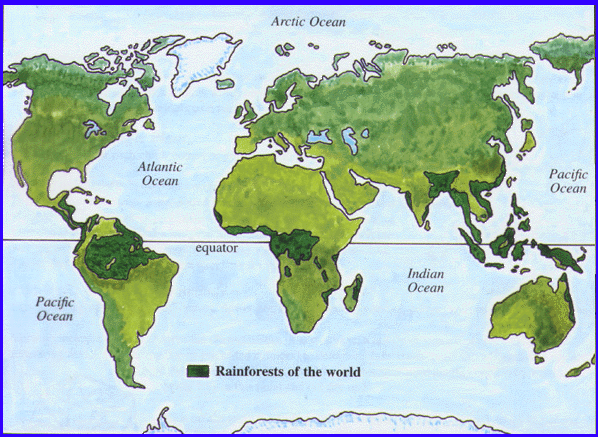 What evidence do you have for thinking so?
Map 4
15
[Speaker Notes: Rainforests of the World. 7 August 2012. http://www.srl.caltech.edu/personnel/krubal/rainforest/Edit560s6/www/where.html]
Rainforests of the World
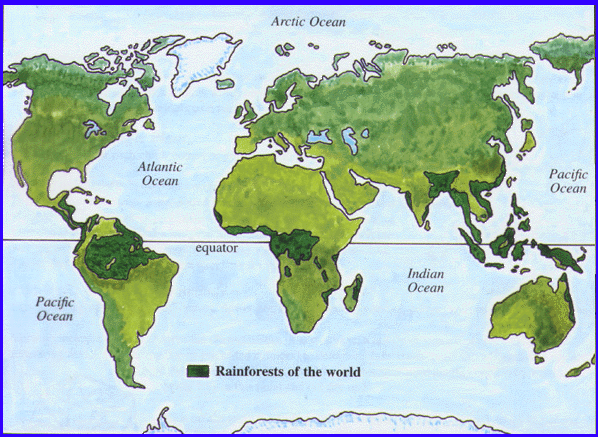 How many guessed that right?

Let’s share your supporting evidence.
Map 4
16
[Speaker Notes: Rainforests of the World. 7 August 2012. http://www.srl.caltech.edu/personnel/krubal/rainforest/Edit560s6/www/where.html]
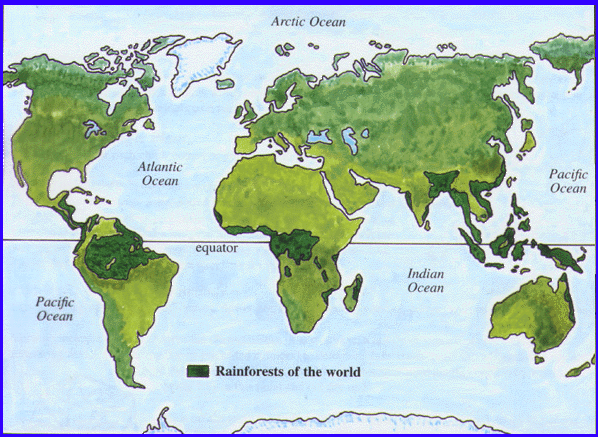 Can you identify any spatial patterns you see?  
(In other words,  how would you describe 
where the rainforests are on Earth?)  

                Turn and talk at your table about your description   
                                 of the location of rainforests on Earth.
17
Respond in writing:
What physical feature do you think is being shown on map 5?
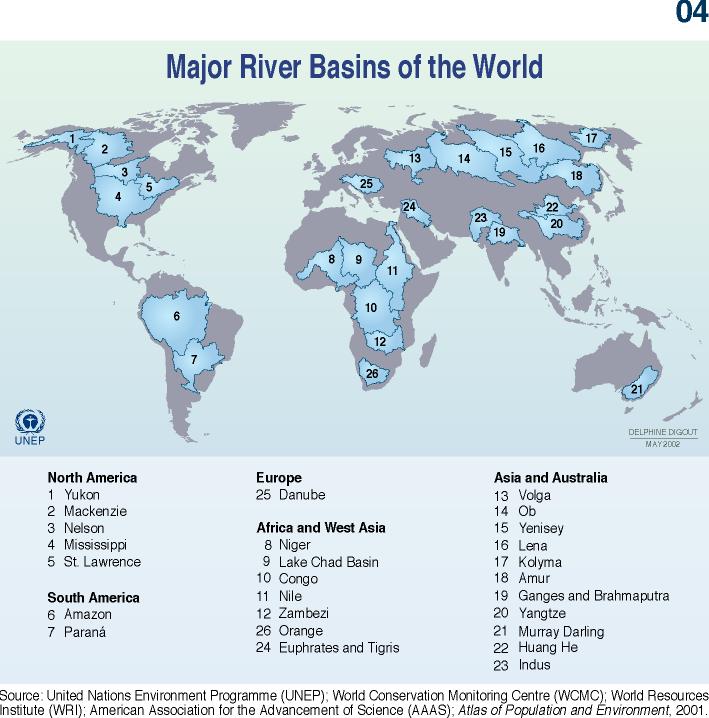 What evidence do you have for thinking so?
Map 5
18
[Speaker Notes: Major River Basins of the World. 7 August 2012. http://www.siswebs.org/water/story.php?title=Major_river_basins_of_the_world]
Major River Basins of the World
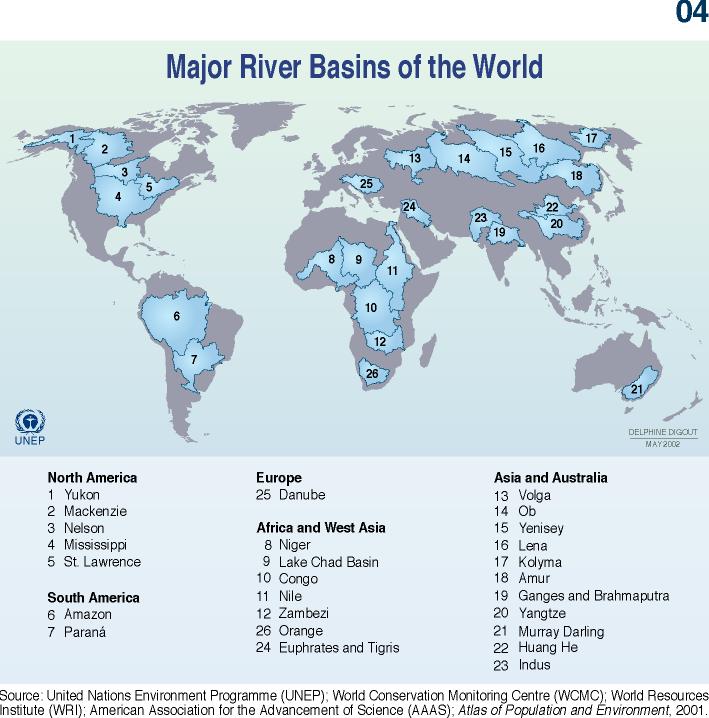 How many guessed that right?

Let’s share your supporting evidence.
Map 5
19
[Speaker Notes: Major River Basins of the World. 7 August 2012. http://www.siswebs.org/water/story.php?title=Major_river_basins_of_the_world]
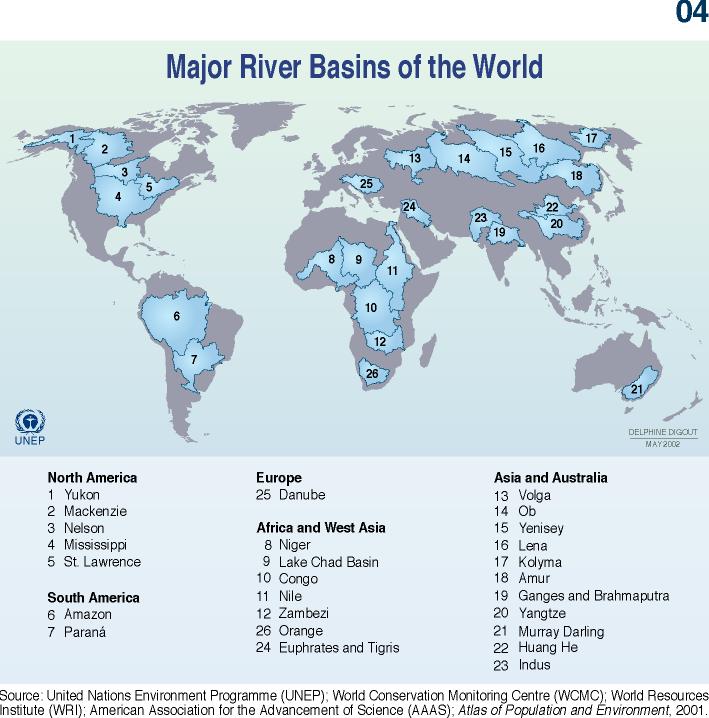 Can you identify any spatial patterns you see?  
(In other words,  how would you describe 
where the river basins are on Earth?)  

			 Turn and talk at your table about your 					  description of the location 
                           of river basins on Earth.
20
Respond in writing:
What physical feature do you think is being shown on map 6?
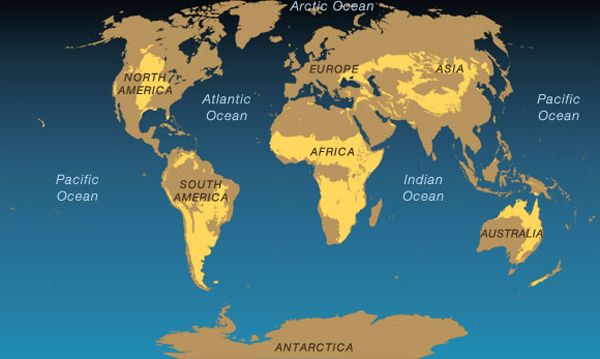 What evidence do you have for thinking so?
Map 6
21
[Speaker Notes: Grasslands of the World. 6 August 2012. http://environment.nationalgeographic.com/environment/habitats/grassland-map/]
Grasslands of the World
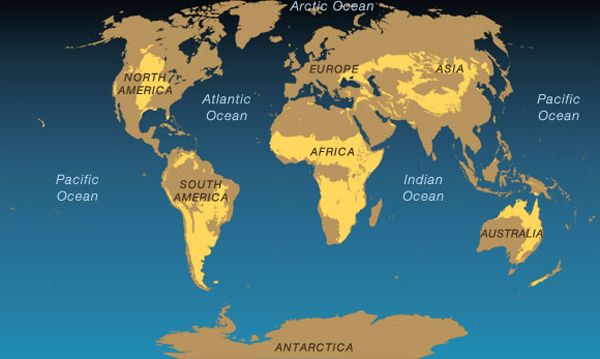 How many guessed that right?

Let’s share your supporting evidence.
Map 6
22
[Speaker Notes: Grasslands of the World. 6 August 2012. http://environment.nationalgeographic.com/environment/habitats/grassland-map/]
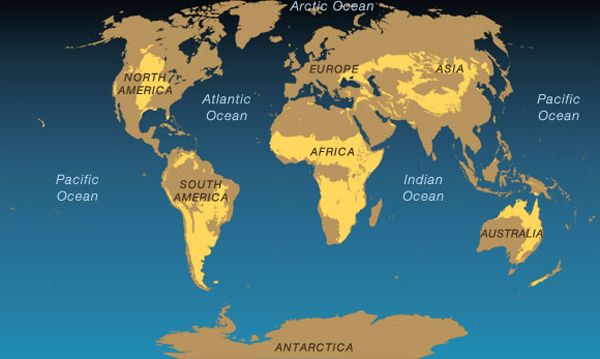 Can you identify any spatial patterns you see?  
(In other words,  how would you describe 
where the grasslands are on Earth?)  

			 Turn and talk at your table about your 					  description of the location 
                           of grasslands on Earth.
23
Is there a connection between some physical features and their location to the equator? Why or why not?
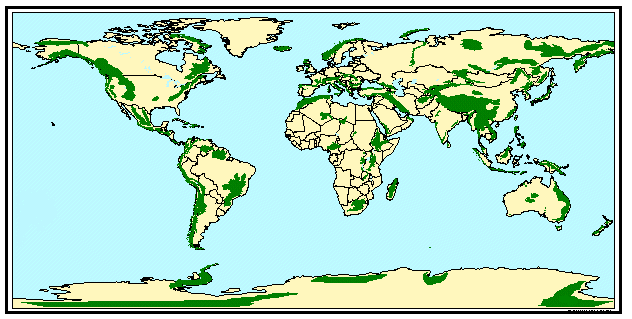 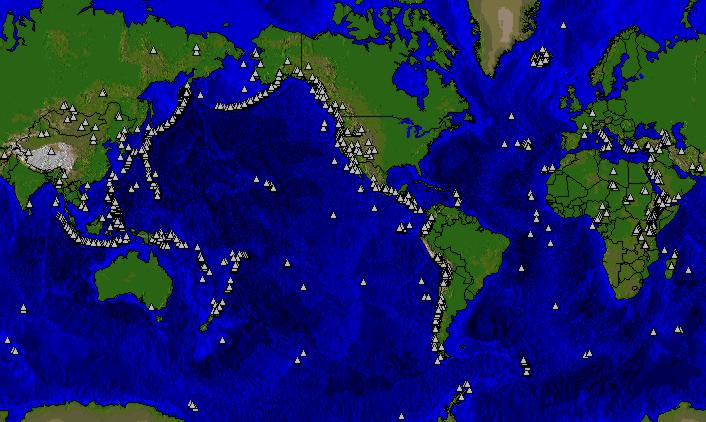 Mountains
Volcanoes
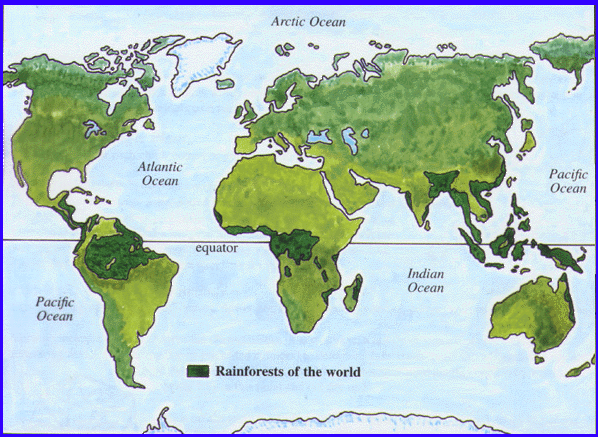 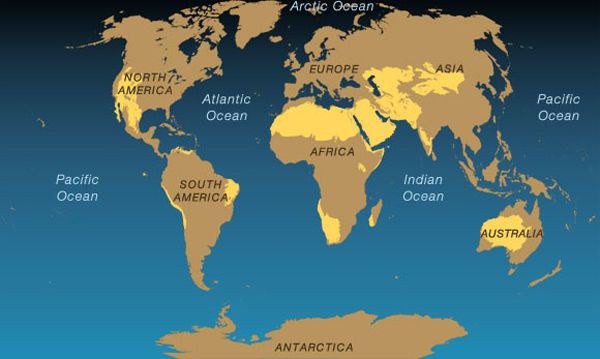 Deserts
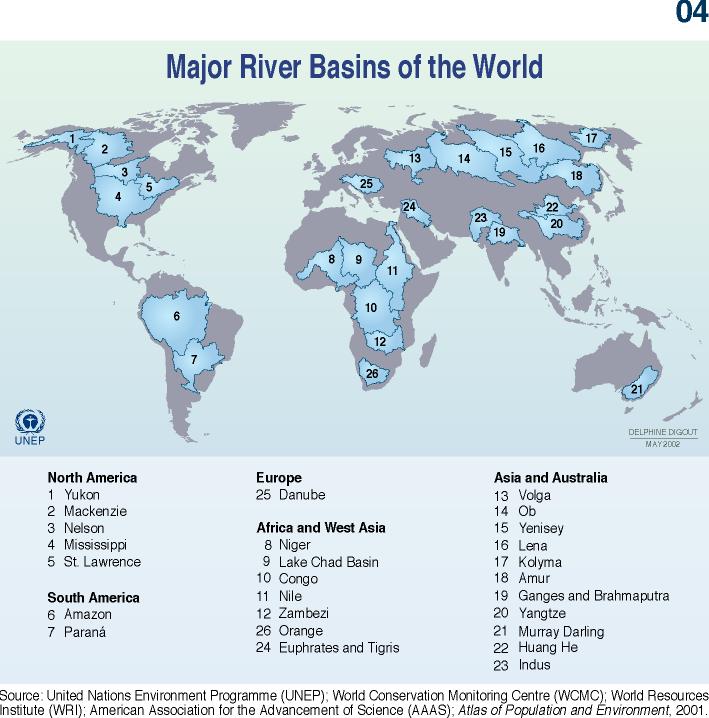 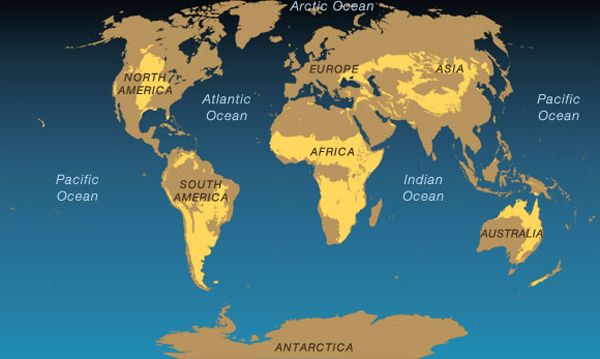 River 
Basins
Grasslands
24
Mountains
Deserts
Rainforests
Rivers and River Systems
Oceans 
and  
Seas
Significant Physical Features of Earth
Lakes
Glaciers
Islands
Volcanoes
Grasslands
Respond in your notes:

Considering all the earth’s physical features, which ones seem to be connected?    

What physical features are not connected to each other?
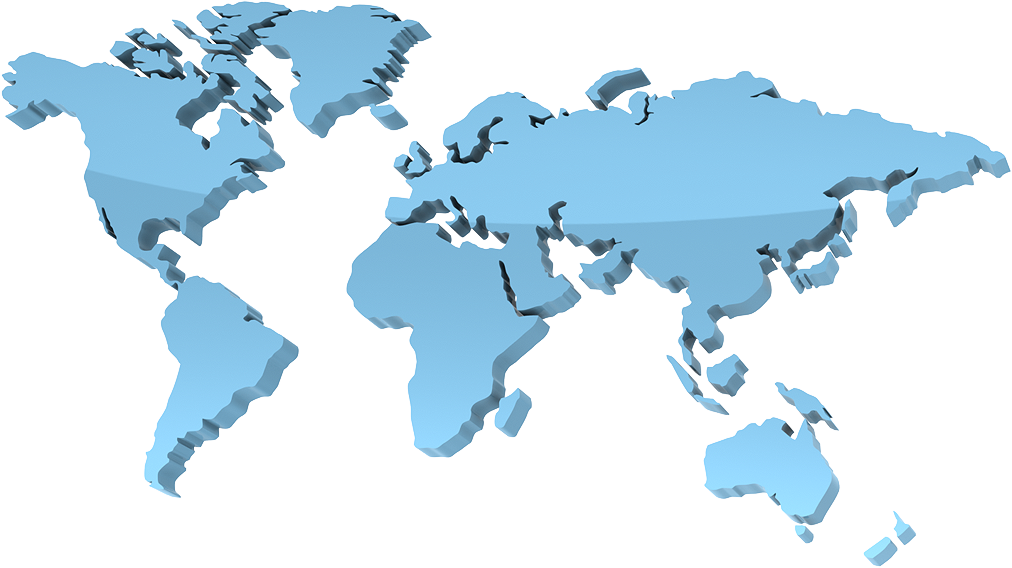 25